الخلية الحية
علم النفس الحيوي 1 (نفس365)

د.سمية النجاشي
أهداف المحاضرة
التعريف بالخلية 
التعريف بتركيب الخلية
الخلية
تتركب الكائنات الحية على اختلاف أشكالها وألوانها وأحجامها من وحدات تسمى الخلايا .

المادة الحية في الخلية هي البروتوبلازم Protoplasm .
صفات البروتوبلازم
الخلية
ما هي القيمة الغذائية للبيض ؟
تحتوي البيضة على كل المواد الغذائية التي يحتاجها الإنسان من ماء وبروتين ودهون وكربوهيدرات وأملاح معدنية وفيتامينات .
جهود العالم روبرت هوك
أول من صمم الميكروسكوب واستخدمه لمشاهدة مقطع من الفلين .
أعلن أن أنسجة الفلين مكونة من فتحات صغيرة أو ثقوب صغيرة متجاورة .
اكتشاف الخلايا
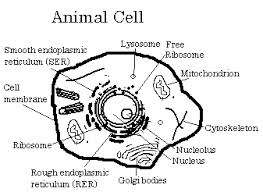 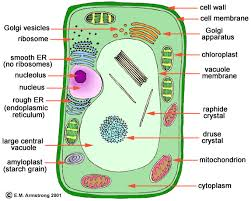 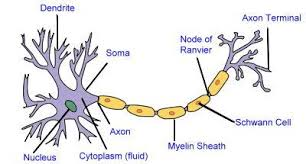 الخلية
الغشاء الخارجي
غشاء الخلية الحيوانية
جدار الخلية النباتية
جدار رقيق يسمى الغشاء البلازمي Plasma membrane .
يتركب من طبقة مزدوجة من الدهون الفسفورية بداخلها جزيئات البروتين.

يسمح لبعض المواد فقط بدخول الخلية والخروج منها .
يتصف بالنفاذية الاختيارية (Selective permeability)
جدار قوي صلب يسمى بالجدار الخلوي Cell wall 
يتركب من مادة كربوهيدراتية معقدة التركيب تسمى السيلولوز Cellulose 
يحمي النبات من الصدمات الخارجية 

يوجد تحت الجدار مباشرة الغشاء الخلوي Cell membrane
ملاحظة حول الخلية الحيوانية
العوامل التي تحدد إمكانية دخول المواد للخلية هي :
نفاذية الغشاء الخارجي 
تركيز الوسط 
درجة الحرارة 
فسيولوجية الخلية 

الزوائد الخلوية :
تنتشر بشكل كبير في خلايا القنوات 
تتألف الزائدة الخلوية من 9 أنابيب مزدوجة تحيط بأنبوبين في النصف .
تتركب من مواد قاعدية
النواة Nucleus
تظهر بلون قاتم 
تتشكل بشكل الخلية 
يكون موقعها في الوسط في الخلية الحيوانية ،وجانبيا في الخلية النباتية .
أكبر أجزاء الخلية 
قد يكون في الخلية أكثر من نواة ؛مثل  الألياف العضلية 
قد تفقد الخلية نواتها في بعض مراحل تطورها (مثل كريات الدم الحمراء).
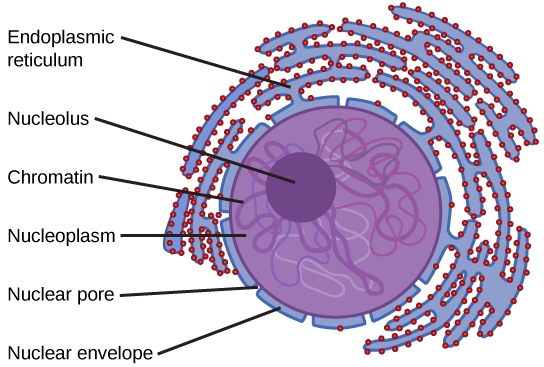 صورة توضح أجزاء السيتوبلازم
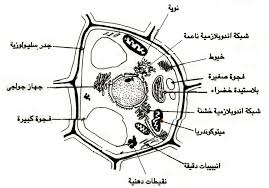 Cytoplasm السيتوبلازما
تنغمس في السيتوبلازم جميع مكونات الخلية الحية . كما توجد مكونات أخرى غير حية مثل : حبيبات التخزين (حبيبات النشا الحيواني – الجلايكوجين)،حبيبات دهنية ،حبيبات إفرازية ،حبيبات سبغية .
صورة توضح أجزاء السيتوبلازم
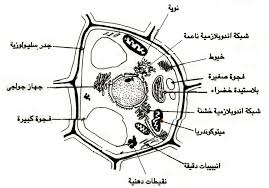 الشبكة الإندوبلازمية Endoplasmic Reticulum
تزيد مساحة السطح المعرض للخلية .
تبدو على شكل ممرات أو أكياس يحيط بها غشاء من البروتين والدهون .
تنقل المواد بين عضيات السيتوبلازم وبين النواة وإلى خارج الخلية .
لها نوعان :
شبكة إندوبلازمية خشنة : تلتصق بها الريبوسومات (مصانع البروتين)
الشبكة الإندوبلازمية الناعمة :تعمل على نقل المواد داخل الخلية ،وتساهم في بناء الدهون وأجسام جولجي .
الوصف
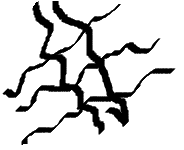 الوظيفة
الأقسام
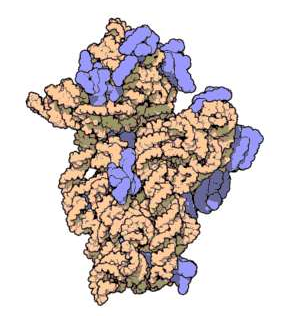 صنع البروتين
ريبوسومات
خشنة
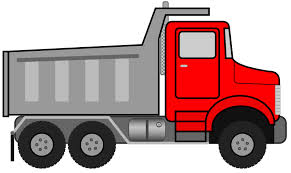 ناعمة
بناء الدهون 
بناء أجسام جولجي
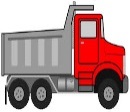 داخل الخلية
ماذا تعرفين عن كل من :
أجسام جولجي Golgi bodies
الميتوكندريا Mitochondria 
الرايبوسومات Ribosomes 
الليسوسومات Lysosomes 
السنتريولات Centrioles 
البلاستيدات Plastides
الفجوات الخلوية Vacuoles
أجسام جولجي Golgi Bodies
تتكون من جزءين : 
أكياس متطاولة ومتوازية لها غشاء رقيق 
حويصلات لها غشاء رقيق 
تقوم بإفراز البروتينات والأنزيمات 
تكثر في الخلايا الإفرازية (مثل الكبد والبنكرياس)
تجمع البروتينات من الريبوسومات وتخرجها إلى خارج الخلية .
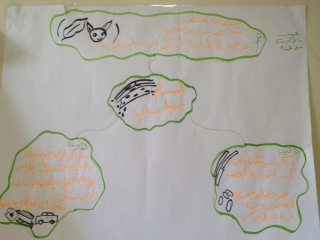 الميتوكندريا Mitochondria
توجد في جميع الخلايا ما عدا كريات الدم الحمراء .
لها أشكال وأحجام وأعداد متغيرة في الخلايا .
تحتوي على خيط دائري من DNA والريبوسومات .
لها غشاء مزدوج من البروتين والدهون :
الغشاء الخارجي ينظم مرور المواد الغذائية داخل وخارج الميتوكندريا .
الغشاء الداخلي مليء بالنتوء الممتدة للداخل والتي تسمى بالأعراف وتزيد من مساحة سطح الميتوكنريا 
تعتبر مكان أنزيمات التنفس وإنتاج الطاقة (ATP) .
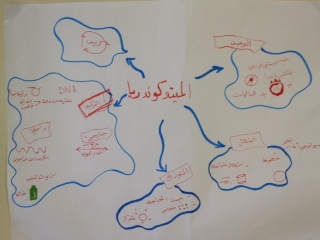 الرايبوسومات Ribosomes
حبيبات صغيرة كروية الشكل .
توجد معلقة في الشبكة الاندوبلازمية أو حرة في السيتوبلازما .
تتكون من RNA وبروتين 
لها علاقة مباشرة ببناء البروتين
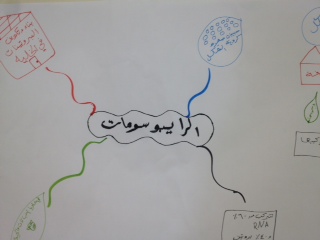 الليسوسومات Lysosomes
أجسام كروية الشكل ذات غشاء رقيق في السيتوبلازما 
تحوي أنزيمات التحليل المائي 
تهضم ما يصل إلى الخلية من أجسام غريبة 
تحطم الخلايا الهرمة أو التي انتهت وظيفتها .
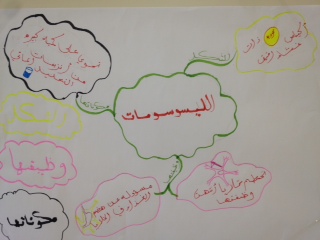 سنتريولات (الأجسام المركزية )Centrioles
أجسام أسطوانية أو عصوية الشكل 
توجد في الخلايا الحيوانية القادرة على الانقسام (لا توجد في الخلايا العصبية أو كريات الدم الحمراء)
تتكون من نقطة أو نقطتين مركزيتان لهما علاقة مباشرة بانقسام الخلية
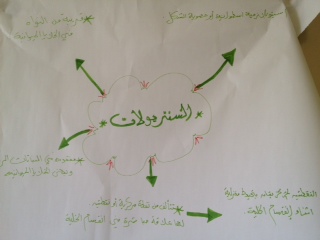 البلاستيدات Plastids
توجد فقط في الخلايا النباتية .
تنقسم إلى قسمين حسب الصبغة :
(أ)-بلاستيدات ملونة مثل البلاستيدات الخضراء (الكلوروفيل). 
هي لازمة للتمثيل الضوئي (تحول الطاقة الشمسية إلى طاقة كيميائية ). 
تتكون من طبقة مزدوجة من الدهون والبروتين وتحوي DNA والرايبوسومات .
تتكون من جزءين :
أغشية قرصية متراصة (الجرانا)،تدخل في التمثيل الضوئي لإنتاج الطاقة ،وتعمل مع حاملات هيدروجين الماء .
مادة تملأ المسافات وتسمى الستروما ،وتحول ثاني أكسيد الكربون إلى مركبات عضوية كربوهيدراتية . وغالبا ما تأخذ الشكل البيضاوي .
هناك بلاستيدات بألوان أخرى مثل الحمراء والبنية والصفراء ودورها يقتصر على تلوين النبات (لا تقوم بالتمثيل الضوئي)
(ب)-البلاستيدات غير الملونة وتبدو بيضاء اللون :
تخزن المواد النشوية والدهنية والبروتينية .
قد تتحول إلى بلاستيدات عند تعرضها لضوء الشمس .
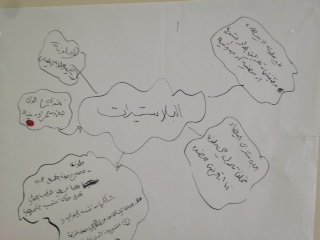 الفجوات الخلوية Vacoules
تكون صغيرة في الخلايا الحيوانية لكنها تجتمع وتصبح كبيرة في الخلايا النباتية .
تحتوي على أملاح معدنية ومواد سكرية ودهنية ...،وتعتبر مخزنا مؤقتا لنفايات الخلية .
تحتوي على محلول مائي خفيف حموضة يسمى بالعصير الخلوي الذي ينظم الضغط الأسموزي .
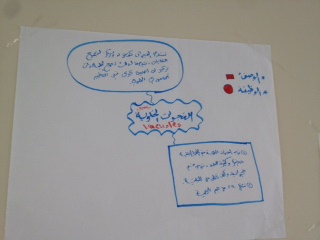 انتهت المحاضرة
أسئلة وتعليقات
أنشطة المحاضرة الأولى
مشاهدة مقطع الفيديو «أسرار الخلية» وحل أسئلة نشاط الاستيعاب السمعي في الملف المنزل على الموقع «أنشطة المحاضرة الأولى»،ورابط المقطع هو: https://www.youtube.com/watch?v=ghA33NOsLs8
عمل خرائط ذهنية لكل مكون من مكونات السيتوبلازما في الخلية .
تعبئة الجدول في ملف «أنشطة المحاضرة الأولى».